第六章   概率初步
等可能事件的概率
第1课时
WWW.PPT818.COM
学 习 目 标
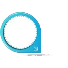 通过摸球游戏，了解计算等可能事件的概率的方法，体会概率的意义. （重点）
1
灵活应用概率的计算方法解决各种类型的实际问题. (难点）
2
新课导入
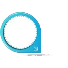 游戏规则：三个袋子中分别放有形状、大小都相同的6个小球，抽取三个小组进行摸球活动，每组派一个人同学去摸球，摸三次，一次摸出一个球，摸出球先向全班同学展示后放回，摸出黄色小球得一分，摸出白色小球不得分，总分最高的小组获胜。
在刚刚的游戏中
一号袋中摸到黄球属于 
二号袋中摸到黄球属于
三号袋中摸到黄球属于
必然事件
随机事件
不可能事件
合作探究
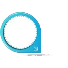 活动1：
一个袋中有5个球，分别标有1，2，3，4，5这5个号码，这些球除号码外都相同，搅匀后任意摸出一个球。
   （1）会出现哪些可能的结果？
         会出现五种可能的结果：
       分别是摸到1号球、2号球、3号球、4号球、5号球。
   （2）每个结果出现的可能性相同吗？猜一猜它们的概率分别是多少?
     每种结果出现的可能性是相同的。由于一共有5种等可能的结果，所以它们发生的概率都是   。
活动2： 掷一枚硬币，落地后:
(1)会出现几种可能的结果？
两种
(2)正面朝上与反面朝上的可能性会相等吗？
相等
(3)试猜想：正面朝上的可能性有多大呢？
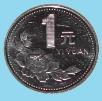 正面朝上
开始
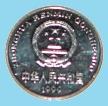 反面朝上
上述活动都具有什么样的共同特点？
具有两个共同特征：
(1)每一次活动中，可能出现的结果只有有限个；
(2)每一次活动中，各种结果出现的可能性相等。
在这些活动中出现的事件为等可能事件。
具有上述特点的试验，我们可以用事件所包含的各种可能的结果数在全部可能的结果数中所占的比，来表示事件发生的概率。
归纳总结
一般地，如果一个试验有n个等可能的结果，事件A包含其中的m个结果，那么事件A发生的概率为：
事件A
概率
事件A发生的结果数
所有可能发生的结果数
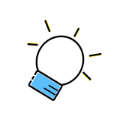 例题讲解
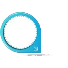 例：任意掷一枚质地均匀骰子
（1）掷出的点数大于4的概率是多少？
（2）掷出的点数是偶数的概率是多少？
解：任意掷一枚质地均匀的骰子，所有可能的
结果有6种：掷出的点数分别是1,2,3,4,5,6，因为骰子是质地均匀的，所以每种结果出现的可能性相等。
方法总结：概率的求法关键是找准两点：①全部情况的总数；②符合条件的情况数目．二者的比值就是其发生的概率。
（1）掷出的点数大于4的结果只有2种：掷出的点数分别是5,6。
     所以P（掷出的点数大于4）=
（2）掷出的点数是偶数的结果有3种：掷出的点数分别是2,4,6。
     所以P(掷出的点数是偶数）=
跟踪训练
解：共有____种等可能性结果。
（1）点数为2有1种可能，∴P（点数为2）=   ；
（2）点数为奇数有3种可能，∴P（点数为奇数）=   ；
（3）点数大于2且小于5有2种可能，∴ P（点数大于2且小于5）=   。
6
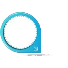 掷一个骰子，观察向上的一面的点数，求下列事件的概率：
   (1)点数为2；
   (2)点数为奇数；
   (3)点数大于2小于5.
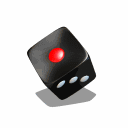 课堂小结
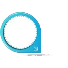 判断本试验是否为等可能事件.
一判
求等可能性事件概率的步骤
计算所有基本事件的总结果数n。计算所求事件A所包含的结果数m
二算
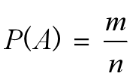 计算
三写
当堂检测
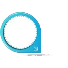 1.从一副扑克牌（除去大小王）中任抽一张.
                     
                   P （抽到红心）  = 　　；
P （抽到黑桃）  = 　　　；
P （抽到红心3）= 　　　；
P  （抽到5）= 　　　.
2.将A、B、C、D、E这五个字母分别写在5张同样的纸条上，并将这些纸条放在一个盒子中，搅匀后从中任意摸出一张，会出现哪些可能的结果？它们是等可能的吗？
解：出现A,B,C,D,E五种结果，他们是等
可能的.
3.有7张纸签，分别标有1,1,2,2,3,4,5，从中随机地抽出一张，
则P（摸到1号卡片）=______
P（摸到2号卡片）=_____，
P（摸到3号卡片）=_____
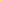 P（摸到4号卡片）=_____，
   P（摸到奇数号卡片）=_____，
   P（摸到偶数号卡片）=_____。
4.一个袋中有2个红球和3个白球，每个球除颜色外其余特征均相同。

（1）任意摸出1个球，摸到红球的概率是          ；

（2）任意摸出1个球，摸到红球小明胜，摸到白球小凡胜，这个游戏对双方公平吗？如果不公平，怎样改变袋中球的数量才对双方公平？
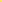 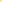 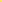 解：(1)∵在一个不透明的口袋中有5个除颜色外其余都相同的小球，其中2个红球，3个黄球，
  ∴P(摸出一个红球)＝   ；
(2)该游戏对双方是不公平的．理由如下：由题意可知P(小明获胜)＝   ，P(小凡获胜)＝   ，∴他们获胜的概率不相等，即游戏是不公平的．
方法总结：判断游戏是否公平，关键是看双方在游戏中所关注的事件所发生的概率是否相同．